What Guides Us
Policy 2006
Requirements for Written Contracts are Required
Requirements for Board Approval
Signature Authority
Policy 2012
Requirements for a formal Procurement
Policy 2013
Special Requirements for Professional Services
Requirements for Written Contracts
Board Requirements
Board Approval Required
Contracts Valued at $100,000 and above
Real Estate transfers (sale or lease)
Sponsorships that are exclusive and Naming Rights Agreements
Contracts for term longer than a year
Board Notification
Contracts valued between $25,000 and $99,999
Board Requirements, Cont’d
How to Initiate
Enter an Electronic Contract Request
Contract Request Portal (http://155casadap/casadap/req/)
Use the SCS computer username and password to log on
Upload a copy of the proposed contract, if any;
Include APECS requisition number (except for no cost contracts or revenue generating contracts)
Upload all supporting documentation, including, vendor proposals, a detailed description of services to be performed
Electronic Requisition
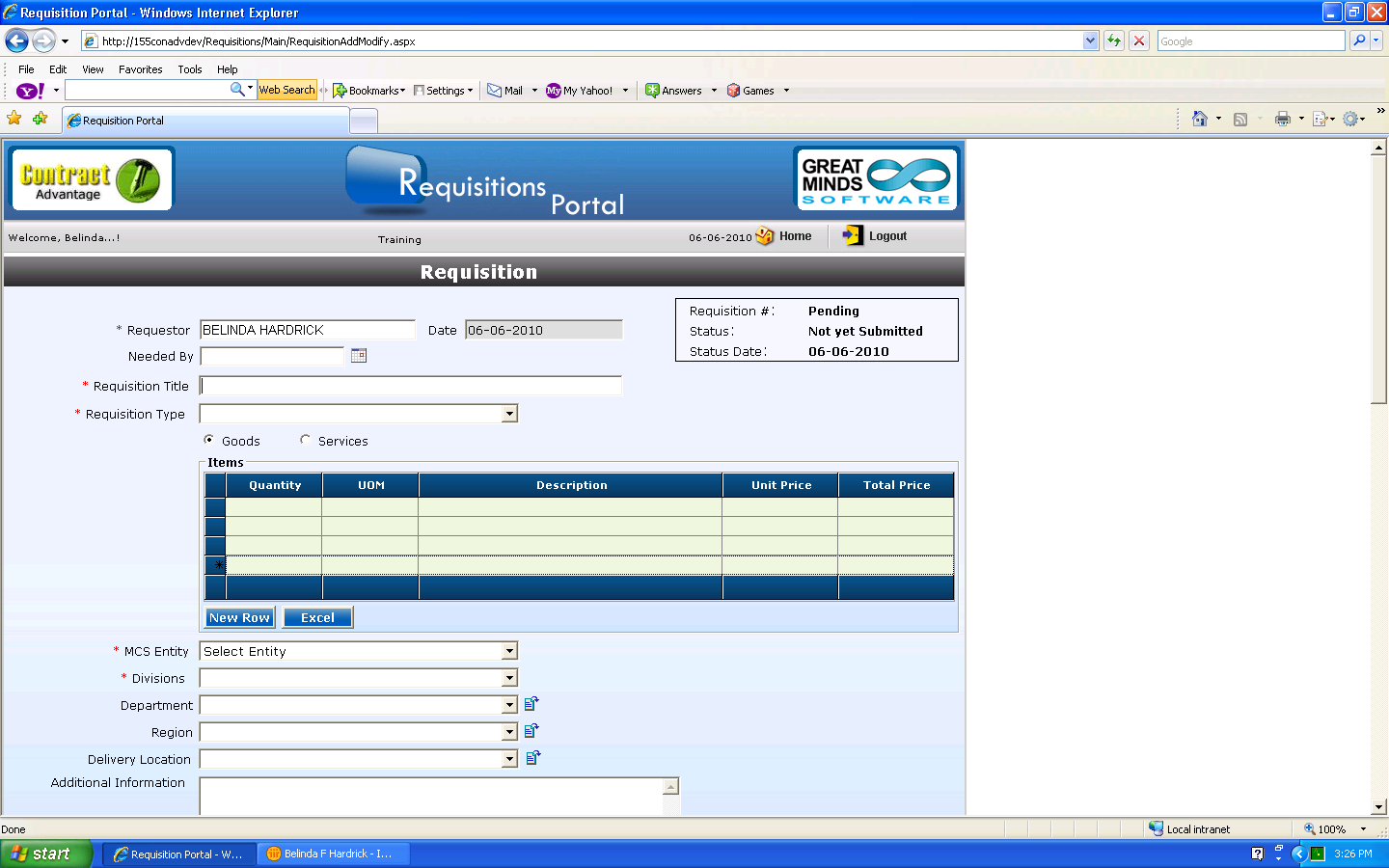 Electronic Requisition, cont’d.
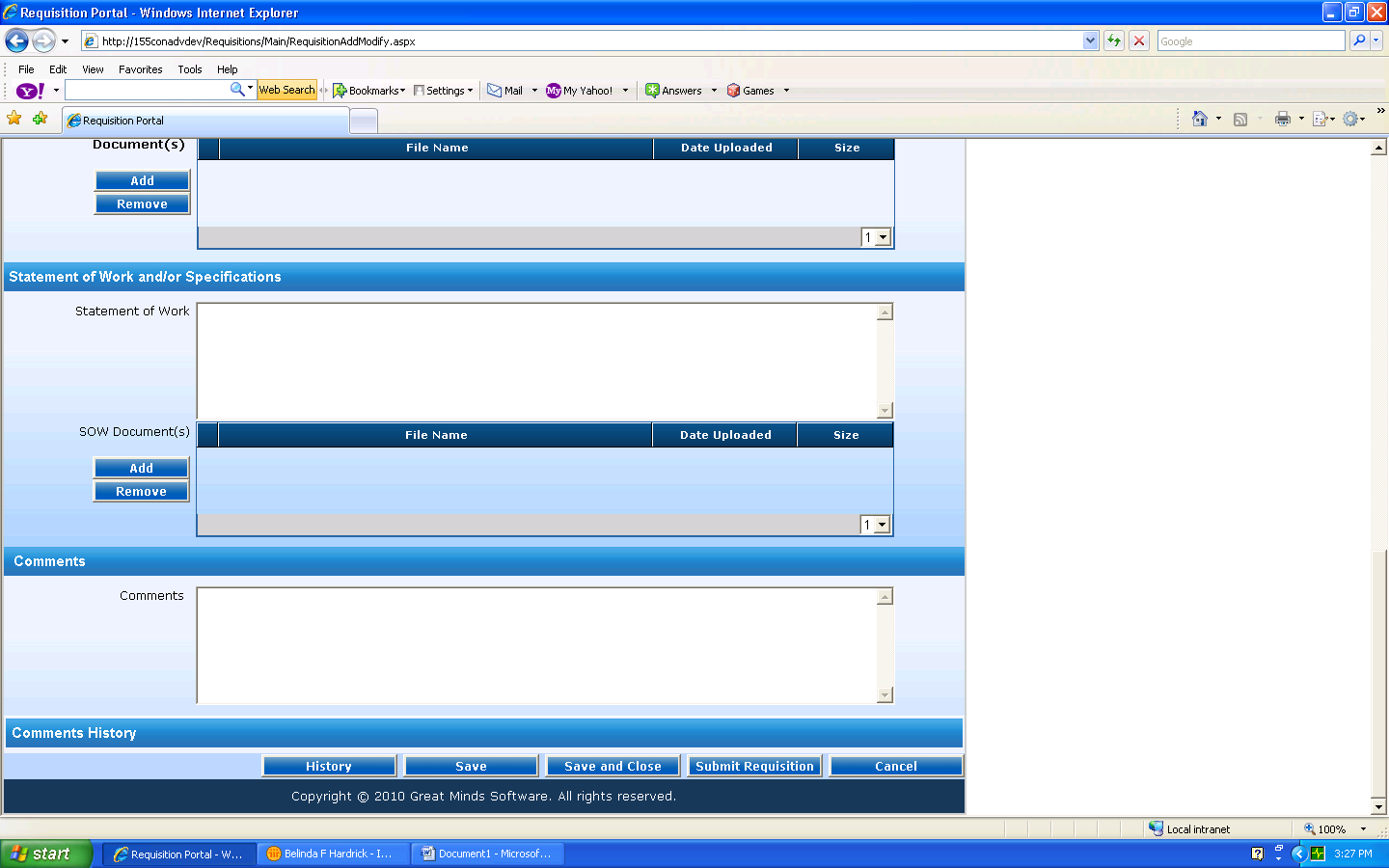 Workflow Approvals
Department approvals per Department instructions
Any number of management levels
Finance personnel
Federal Programs
Dollar limits
Contract Types
Other Department Approvals
Signatory Authority
School-Based Contracts
Copiers and other equipment leasing
In-School Activities (Tutoring, Mentoring, etc.)
Performances (Magic Shows, Memphis Opera, etc.)
Speakers
Professional Development
After School Activities (Ballet, Karate, Acting, etc.)
Special Activity or Tuition Services (Cheer Coaching, Chess Coaching)
Facility Services (landscaping, painting, charter bus)
Sponsorship/Advertising/Vending
Recreation Rentals (bouncers, Game Truck, etc.)
Senior Class contracts (pictures, rings, yearbooks, etc.)
Web-based software (Assessments, Curriculum Resources, Teacher resources)
Questions and Answers